Dobre praktyki krajowe, zagraniczne oraz własne dolnośląskich LGD - źródłem wiedzy i współpracy pomiędzy lokalnymi grupami działania.
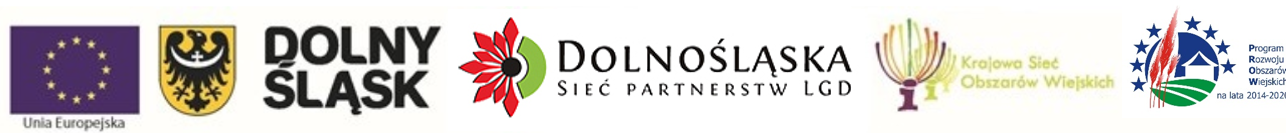 „Europejski Fundusz Rolny na rzecz Rozwoju Obszarów Wiejskich: Europa inwestująca w obszary wiejskie”
Operacja współfinansowana ze środków Unii Europejskiej w ramach Krajowej Sieci Obszarów Wiejskich
Programu Rozwoju Obszarów Wiejskich na lata 2014-2020. 
Instytucja Zarządzająca Programem Rozwoju Obszarów Wiejskich na lata 2014-2020 - Minister Rolnictwa i Rozwoju Wsi.
Dobre praktyki – wymiar definicyjny i wybór
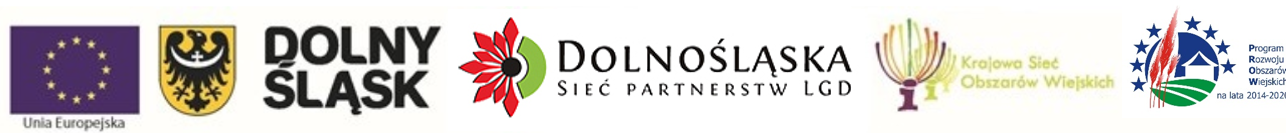 Dobre praktyki:
Co  chcemy zrobić?            Czego nie chcemy zrobić?                       Czemu to ma służyć?          Z kim chcemy to zrobić?      






Jak i komu chcemy to pokazać?  Co musimy jeszcze wiedzieć? Czego będziemy potrzebować?  Co mamy dalej robić?
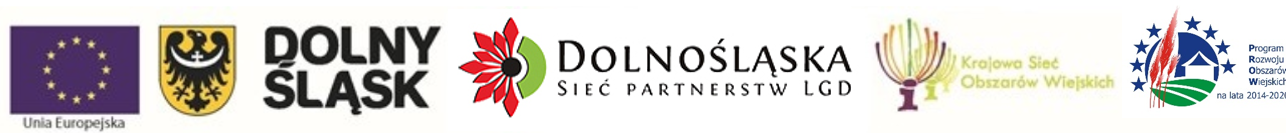 Dobre praktyki:
CO SIĘ WYDARZYŁO?

JAK SIĘ WYDARZYŁO?                  MARKA

CO ZOSTAŁO OSIĄGNIĘTE?                                                                                      EWALUACJA

CO SIĘ ZMIENIŁO PO TYM, JAK OPISYWANE DZIAŁANIE ZOSTAŁO ZREALIZOWANE?
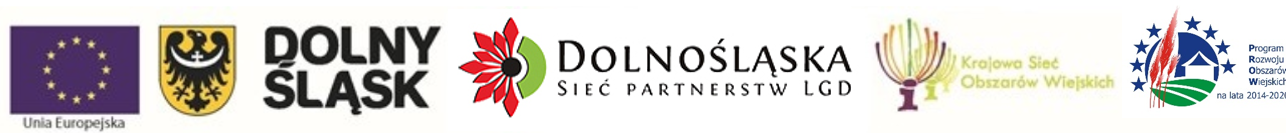 Dobre praktyki:
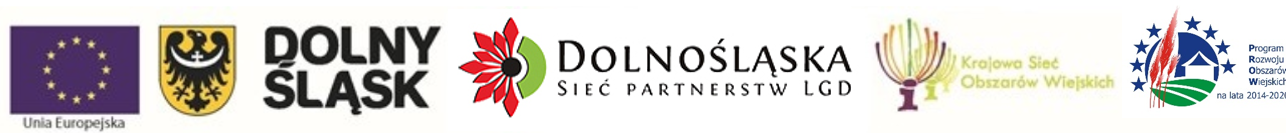 Dobre praktyki:
17 dolnośląskich LGD zgłosiło łącznie 26 operacji spełniających wymogi dobrych praktyk
Najwięcej dotyczyło kategorii: KAPITAŁ LUDZKI I SPOŁECZNY (8), kolejno popularnością cieszyły się kategoria: INNE OBSZARY ŻYCIA NA DOLNYM ŚLĄSKU (6), a następnie: PRZEDSIĘBIORCZOŚĆ I RYNEK PRACY (4) oraz LOKALNA TOŻSAMOŚĆ I SPOŁECZEŃSTWO OBYWATELSKIE (4). 
Nieliczne operacje spełniające wymogi dobrych praktyk zgłoszonych zostało w kategoriach: PRZECIWDZIAŁANIE ZMIANOM KLIMATU (2) oraz COVID_19 (2).
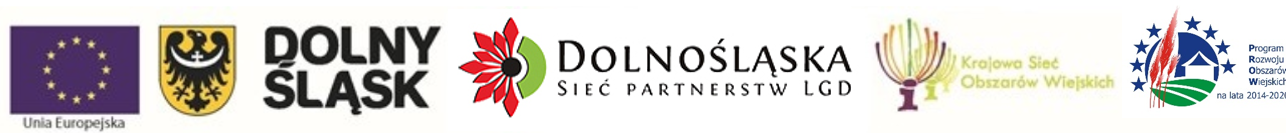 Dobre praktyki:
Lokalne Grupy Działania w działaniu
Katalog dobrych praktyk w ramach realizacji Lokalnych Strategii Rozwoju na Dolnym Śląsku w okresie 2014 - 2020

Rozdział 1: Dobre praktyki LGD na Dolnym Śląsku: Czym są?
Rozdział 2: Dobre praktyki: Jak je rozumiemy?
Rozdział 3: Dobre praktyki zmieniają: Przedsiębiorczość i rynek pracy
Rozdział 4: Dobre praktyki zmieniają: Przeciwdziałanie zmianom klimatu
Rozdział 5: Dobre praktyki zmieniają: Kapitał ludzki i społeczny
Rozdział 6: Dobre praktyki zmieniają: Lokalna tożsamość i społeczeństwo obywatelskie
Rozdział 7: Dobre praktyki zmieniają: COVID_19
Rozdział 8: Dobre praktyki zmieniają: Inne obszary życia na Dolnym Śląsku
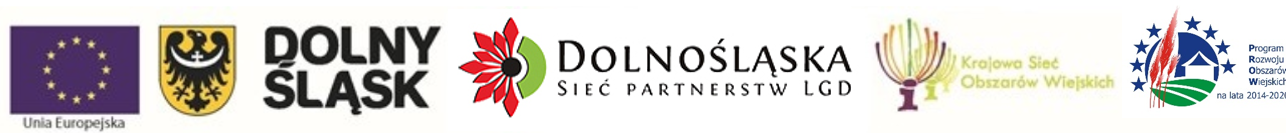 Dobre praktyki:
UWAGA! DEFINICJA!
 
Dobre praktyki rozumiane są przez nas jako trafnie i prawidłowo zaprogramowane, przetestowane oraz skutecznie wdrożone rozwiązanie i procedura, które - również w perspektywie długoterminowej i w horyzontalnym ujęciu zidentyfikowanych potrzeb oraz zastanych problemów, korzystnie wpływają (lub już wpłynęły) na pozytywną i trwałą zmianę, czyli prowadzą (lub już doprowadziły) do zaspokojenia potrzeby oraz rozwiązania problemu w sposób zrównoważony.
Dodatkowo dobre praktyki odpowiadają oczekiwanym wyzwaniom określonym w Programie Rozwoju Obszarów Wiejskich na lata 2014 – 2020, wskazanym w nim celom strategicznym i wartościom, w tym respektują standardy wynikające z podejścia LEADER.
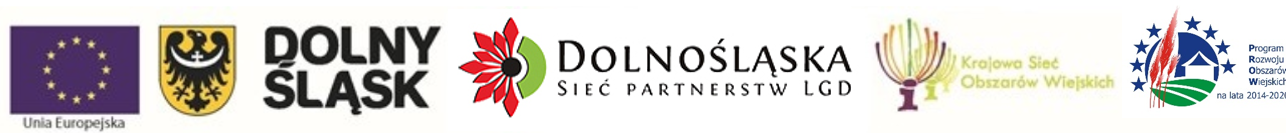 Dobre praktyki:
UWAGA! KATEGORIE DOBRYCH PRAKTYK!
 
PRZEDSIĘBIORCZOŚĆ I RYNEK PRACY: głównym punktem odniesienia, zaangażowania i wysiłku są działania związane z aktywizacją zawodową, które BEZPOŚREDNIO korzystnie wpływają na lokalny rynek pracy (np. poprzez utworzenie lub utrzymanie miejsc pracy).
PRZECIWDZIAŁANIE ZMIANOM KLIMATU: głównym punktem odniesienia, zaangażowania i wysiłku są działania związane z ochroną środowiska, które BEZPOŚREDNIO korzystnie wpływają na przeciwdziałanie zmianom klimatu.
KAPITAŁ LUDZKI I SPOŁECZNY: głównym punktem odniesienia, zaangażowania i wysiłku są działania związane z aktywizacją jednostek i społeczności, które BEZPOŚREDNIO korzystnie wpływają na wiedzę, umiejętności i kompetencje poszczególnych mieszkańców, jak i ich grup.
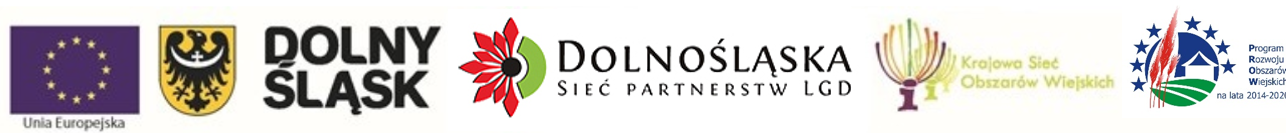 Dobre praktyki:
UWAGA! KATEGORIE DOBRYCH PRAKTYK!
 
LOKALNA TOŻSAMOŚĆ I SPOŁECZEŃSTWO OBYWATELSKIE: głównym punktem odniesienia, zaangażowania i wysiłku są działania związane ze wzmacnianiem całej lokalnej społeczności, które BEZPOŚREDNIO korzystnie wpływają na lokalne więzi, relacje, wartości oraz ich publiczne prezentowanie i manifestowanie.
COVID_19: głównym punktem odniesienia, zaangażowania i wysiłku są działania związane z przeciwdziałaniem i ochroną lokalnej społeczności przed zagrożeniem związanym z COVID_19 i JEDNOCZESNĄ próbą osiągania celów LSR w drastycznie zmienionych uwarunkowaniach wymuszonych pandemią.
ŻADNA Z POWYŻSZYCH: głównym punktem odniesienia, zaangażowania i wysiłku są działania związane z osiąganiem celów LSR, których nie można wpisać do żadnej z powyższych kategorii. W takim przypadku należało uzasadnić wybór tej kategorii.
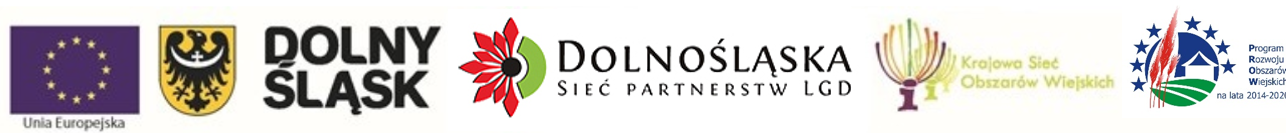 Dobre praktyki:
PRZEDSIĘBIORCZOŚĆ I RYNEK PRACY
KŁODZKA WSTĘGA SUDETÓW
WRZOSOWA DOLINA
PARTNERSTWO DLA DOLINY BARYCZY
LIDER A4

PRZECIWDZIAŁANIE ZMIANOM KLIMATU
PARTNERSTWO DLA DOLINY BARYCZY
PARTNERSTWO SOWIOGÓRSKIE
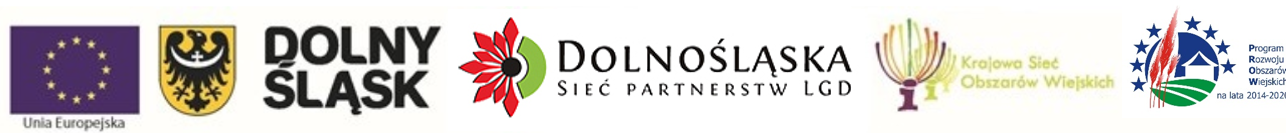 Dobre praktyki:
KAPITAŁ LUDZKI I SPOŁECZNY
QWSI
UJŚCIE BARYCZY
KWIAT LNU ŚLĘŻANIE
KRAINA WZGÓRZ TRZEBNICKICH
WRZOSOWA DOLINA

LOKALNA TOŻSAMOŚĆ I SPOŁECZEŃSTWO OBYWATELSKIE
LIDER A4
SZLAKIEM GRANITU
PARTNERSTWO DLA DOLINY BARYCZY
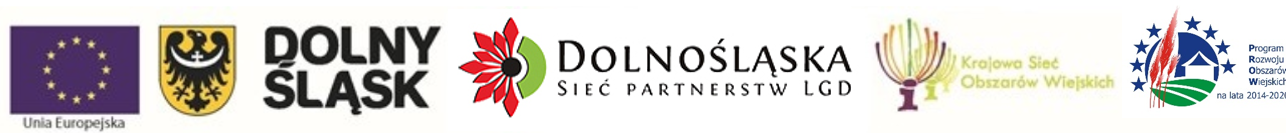 Dobre praktyki:
COVID_19
UJŚCIE BARYCZY
KRAINA DUCHA GÓR 

INNE OBSZARY ŻYCIA NA DOLNYM ŚLĄSKU
DOBRA WIDAWA
KRAINA ŁĘGÓW ODRZAŃSKICH
PARTNERSTWO KACZAWSKIE
Dobre praktyki krajowe, zagraniczne oraz własne dolnośląskich LGD - źródłem wiedzy i współpracy pomiędzy lokalnymi grupami działania.
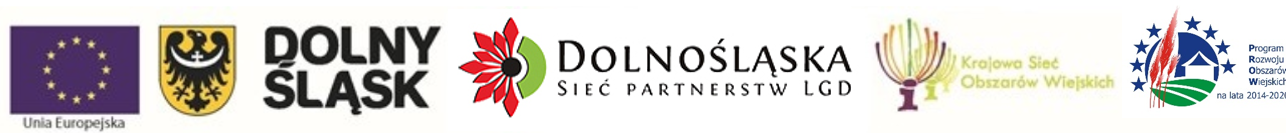 „Europejski Fundusz Rolny na rzecz Rozwoju Obszarów Wiejskich: Europa inwestująca w obszary wiejskie”
Operacja współfinansowana ze środków Unii Europejskiej w ramach Krajowej Sieci Obszarów Wiejskich
Programu Rozwoju Obszarów Wiejskich na lata 2014-2020. 
Instytucja Zarządzająca Programem Rozwoju Obszarów Wiejskich na lata 2014-2020 - Minister Rolnictwa i Rozwoju Wsi.
Dobre praktyki a wyzwania dla LGD – nowa perspektywa- nowa rzeczywistość
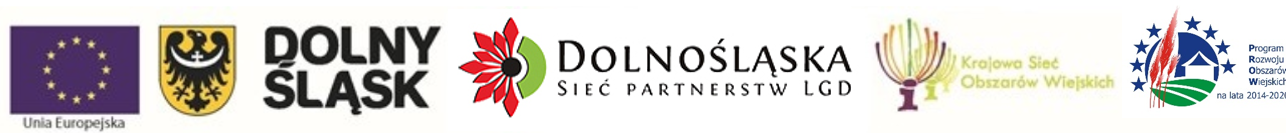 Perspektywa 2021 - 2027:
EUROPA 2030                   Cele Zrównoważonego Rozwoju 2030       Wspólna Polityka Rolna 2023 - 2027




	           PROW 	          Strategia Odpowiedzialnego Rozwoju               Krajowa Strategia Rozwoju Regionalnego




             Umowa Partnerstwa                          RLKS                                                LEADER                                  Smart Village
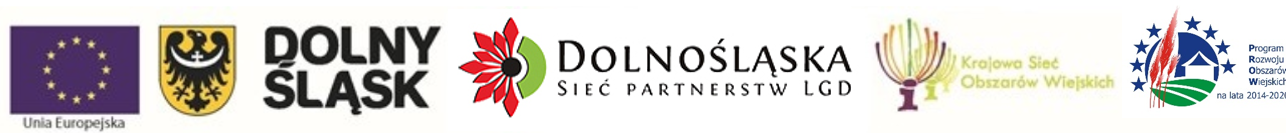 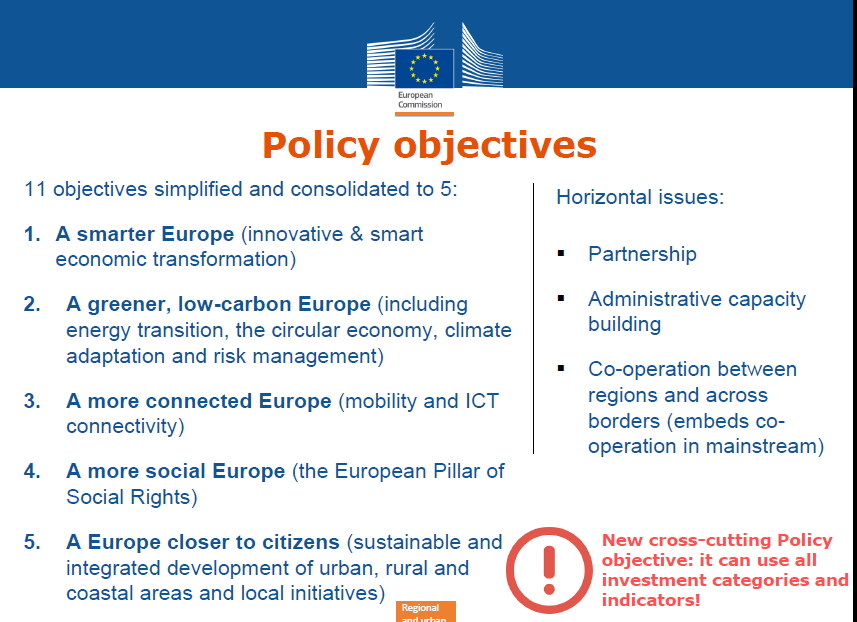 Oprac: D. Goetz
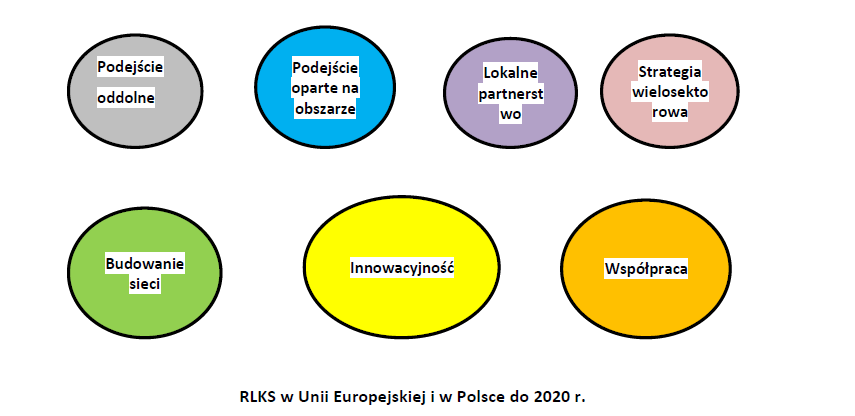 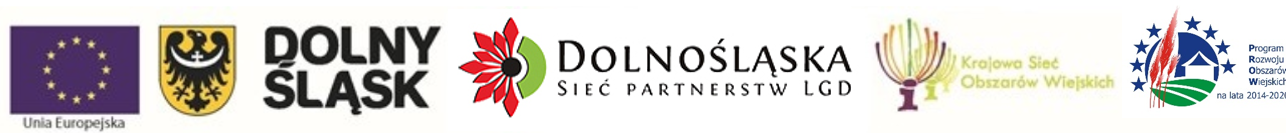 Perspektywa 2021 - 2027:
Plan strategiczny Wspólnej Polityki Rolnej będzie wspierać zrównoważony rozwój polskiego rolnictwa, przyczyni się do poprawy dochodów rolniczych, aby je zbliżyć do dochodu w gospodarce narodowej, wesprze poprawę konkurencyjności i odporność na ryzyka klimatyczne i rynkowe gospodarstw rolnych oraz efektywność gospodarowania. 
Wzmocniona zostanie pozycja rolników na rynku, co umożliwi pełne wykorzystanie ich potencjału. 
Wprowadzone będą zachęty dla młodych rolników do pozostania w zawodzie. 
WPR będzie promować zrównoważone metody gospodarowania, przyjazne klimatowi i środowisku. 
Będzie też wspierać ochronę zasobów naturalnych takich jak woda, gleba i powietrze, oraz produkcję i wykorzystanie zrównoważonej energii.
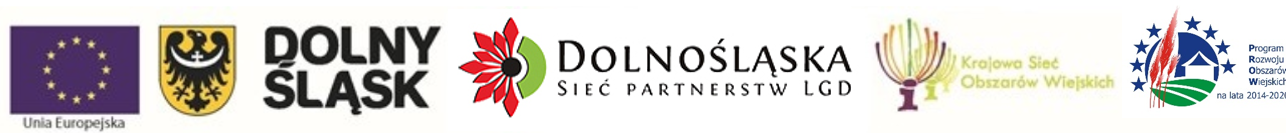 Perspektywa 2021 - 2027:
Sukces tych działań będzie warunkował możliwości zachowania bazy dla rozwoju rolnictwa i utrzymania jakości życia na wsi, w najbliższych latach i dla przyszłych pokoleń. 
Plan będzie wspierać rozwój obszarów wiejskich, żeby były atrakcyjnym miejscem do mieszkania i pracy, wyposażonym w potrzebną infrastrukturę, posiadającym sieć inteligentnych usług. 
Plan będzie rozwijać różnorodność gospodarczą, w tym biogospodarkę oraz aktywność zawodową i społeczną mieszkańców obszarów wiejskich, szczególnie osób wykluczonych. 
Żywność będzie produkowana w sposób przyjazny środowisku, przy ograniczonej ilości dodatków chemicznych. Ograniczone zostaną straty żywności i jej marnowanie. 


Priorytetem będzie wysoka jakość żywności, jej wartości odżywcze i poprawa dobrostanu zwierząt. Wspierany będzie rozwój innowacyjności w rolnictwie i na obszarach wiejskich, upowszechniane rozwiązania naukowe i innowacyjne, w tym cyfrowe. Wzmacniane będą powiązania pomiędzy nauką a praktyką w ramach Systemu Wiedzy i Innowacji Rolniczej. Szczególnie istotne będą działania związane z przygotowaniem sektora do zielonej i cyfrowej gospodarki. Nie będzie to możliwe do realizacji bez zapewnienia rolnikom możliwości skorzystania ze wsparcia doradczego i szkoleń. Konieczne jest szerokie włączenie polskiego rolnictwa i obszarów wiejskich w rewolucję przemysłu 4.0 oraz wdrożenie gospodarki obiegu zamkniętego.
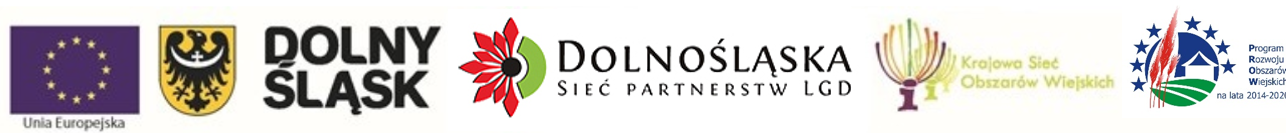 Perspektywa 2021 - 2027:
Priorytetem będzie wysoka jakość żywności, jej wartości odżywcze i poprawa dobrostanu zwierząt. 
Wspierany będzie rozwój innowacyjności w rolnictwie i na obszarach wiejskich, upowszechniane rozwiązania naukowe i innowacyjne, w tym cyfrowe. 
Wzmacniane będą powiązania pomiędzy nauką a praktyką w ramach Systemu Wiedzy i Innowacji Rolniczej. 
Szczególnie istotne będą działania związane z przygotowaniem sektora do zielonej i cyfrowej gospodarki. 
Nie będzie to możliwe do realizacji bez zapewnienia rolnikom możliwości skorzystania ze wsparcia doradczego i szkoleń. 
Konieczne jest szerokie włączenie polskiego rolnictwa i obszarów wiejskich w rewolucję przemysłu 4.0 oraz wdrożenie gospodarki obiegu zamkniętego.
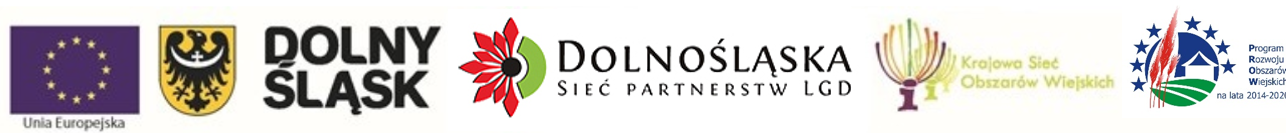 Dobre praktyki:
17 dolnośląskich LGD zgłosiło łącznie 26 operacji spełniających wymogi dobrych praktyk
Najwięcej dotyczyło kategorii: KAPITAŁ LUDZKI I SPOŁECZNY (8), kolejno popularnością cieszyły się kategoria: INNE OBSZARY ŻYCIA NA DOLNYM ŚLĄSKU (6), a następnie: PRZEDSIĘBIORCZOŚĆ I RYNEK PRACY (4) oraz LOKALNA TOŻSAMOŚĆ I SPOŁECZEŃSTWO OBYWATELSKIE (4). 
Nieliczne operacje spełniające wymogi dobrych praktyk zgłoszonych zostało w kategoriach: PRZECIWDZIAŁANIE ZMIANOM KLIMATU (2) oraz COVID_19 (2).
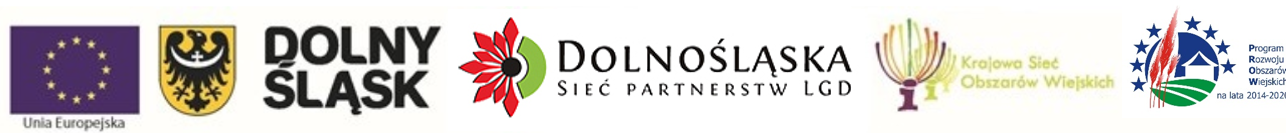 Dobre praktyki:
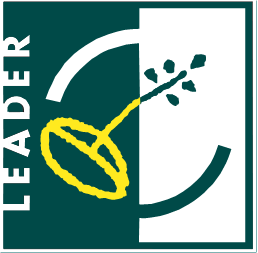 Podejście partnerskie
Innowacja
Podejście oparte na obszarze
Budowanie sieci
Podejście oddolne
Zintegrowana strategia wielosektorowa
Współpraca
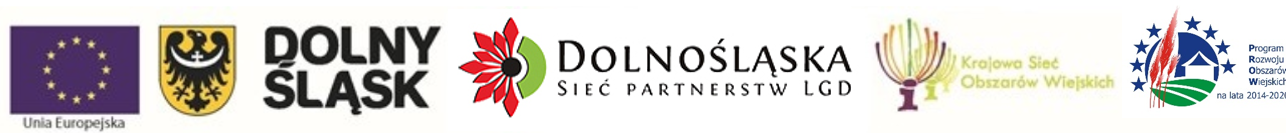 Dobre praktyki:
WRZOSOWA KRAINA: DZIAŁANIA ZWIĄZANE Z MARKĄ (Utworzenie Inkubatora Przetwórstwa Lokalnego oraz Sali Ekspozycji Piernika w Chocianowie – Inkubator-Piekarnia)
PARTNERSTWO DLA DOLINY BARYCZY (Dolina Baryczy Poleca)
LIDER A4 (Portal lider-a4.org)
LIDER A4 (Festiwal 4 Żywiołów)
KRAINA DUCHA GÓR (Sklep z produktami lokalnymi)
KRAINA ŁĘGÓW ODRZAŃSKICH (Dźwiękowy Szlak Odry)
PARTNERSTWO KACZAWSKIE (Geopark Kraina Wygasłych Wulkanów)